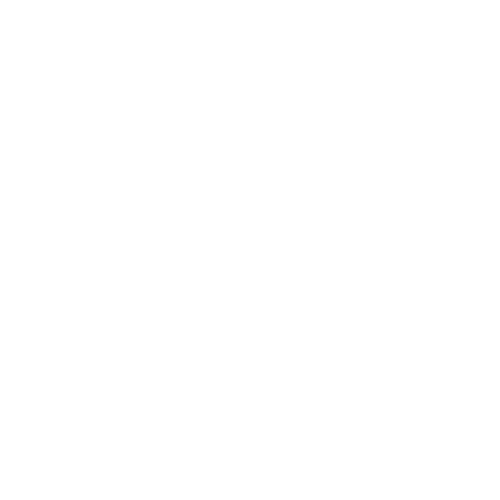 VALNÁ HROMADA ČBaS 18. června 2022
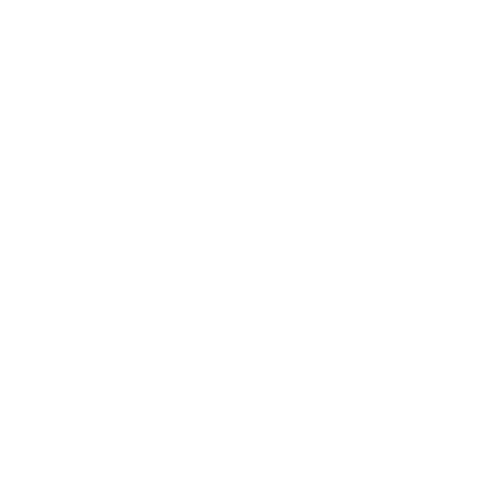 ZPRÁVA MARKETINGOVÉ KOMISE
Tým marketingové komise
Předseda MK: Vojtěch Šelong
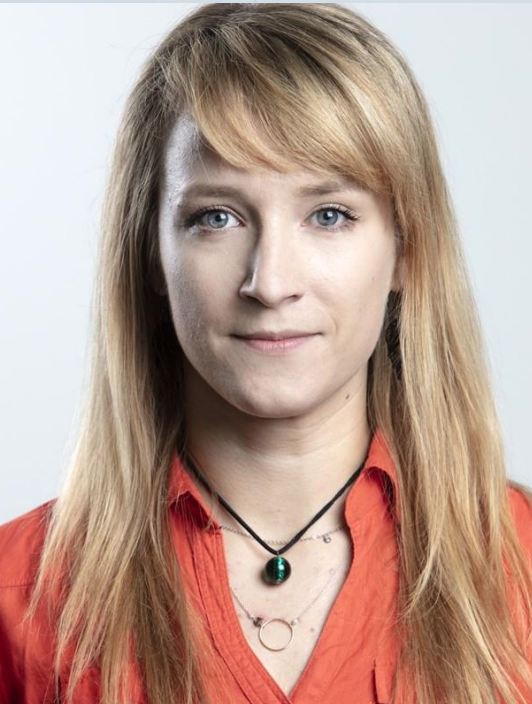 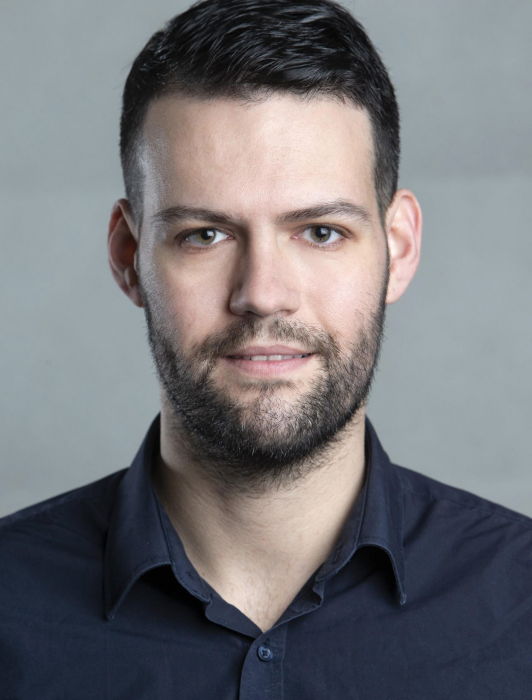 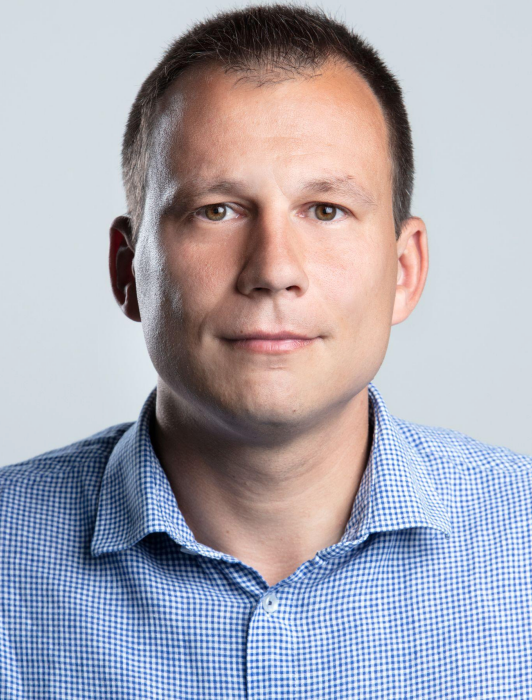 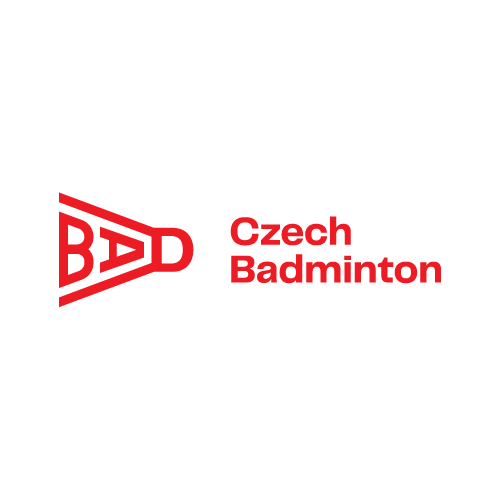 Kateřina Hejdrychová
Jan Nováček
Jiří Uhlíř(externista)
VALNÁ HROMADA 2022
Práce předsedy MK
12. února - 18. června 2022
Navázání spolupráce se stávajícím týmem
 Rozpočet marketingové komise
 Koordinace obsahu
 Mediální spolupráce (stream, ČT sport Plus)
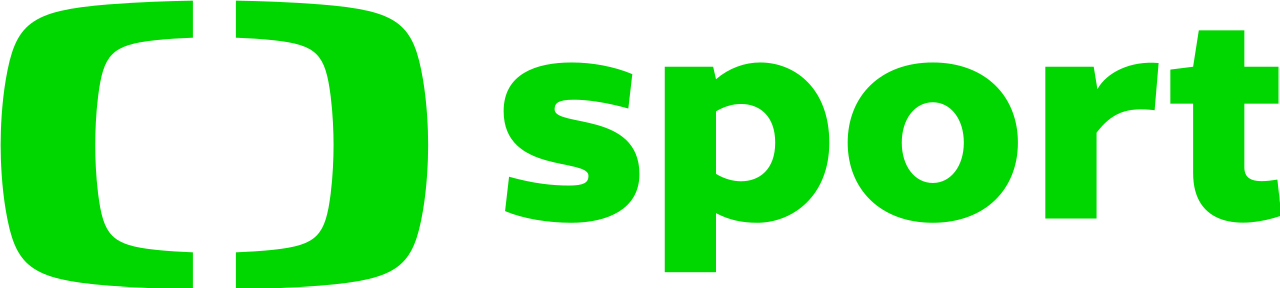 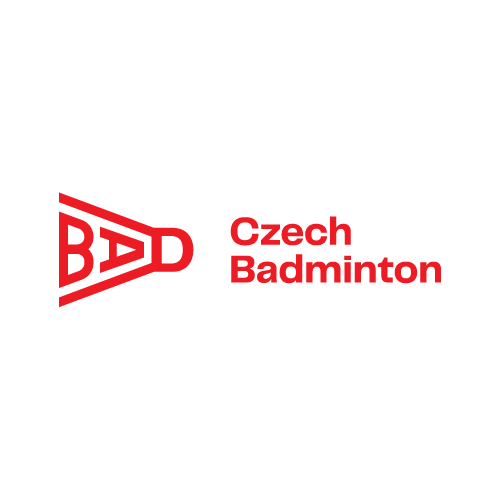 VALNÁ HROMADA 2022
Proč spravujeme sociální sítě?
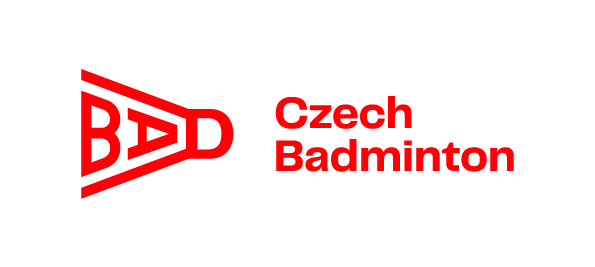 Začátek                listopad 2017

Nejrychlejší informační médium
Oslovení mladší generace (Instagram              TikTok)
Posílení brandu CzechBadminton
Reklamní prostor ČBaS - pro zákazníky i pro sebe-prezentaci
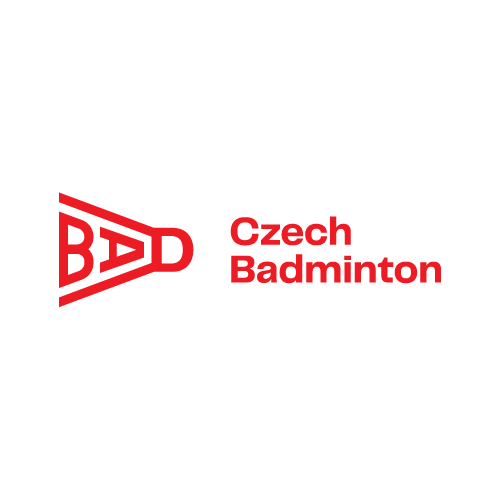 Jak spravujeme sociální sítě?
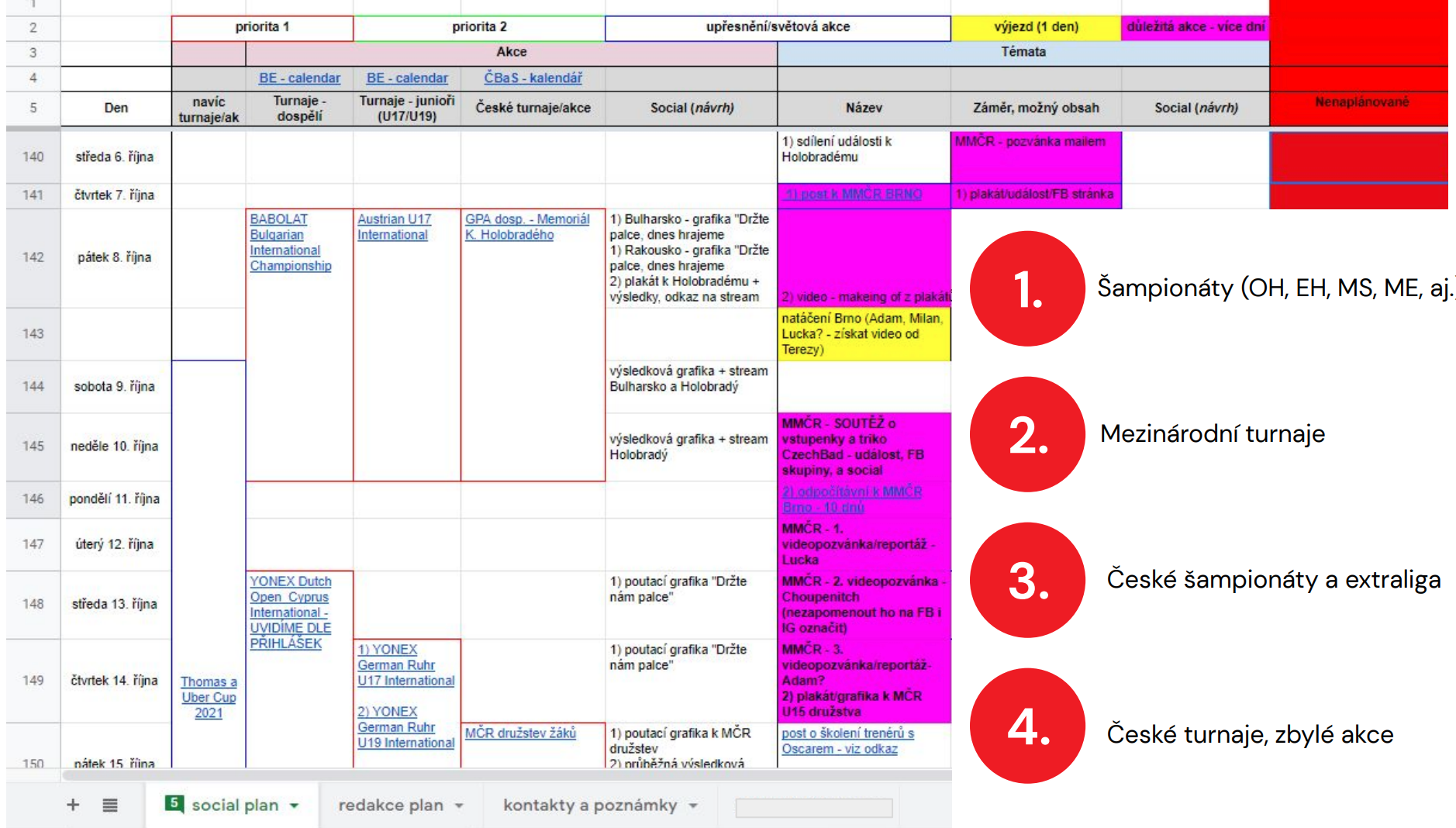 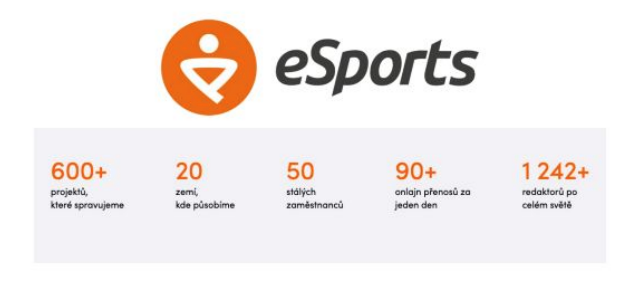 od června roku 2021
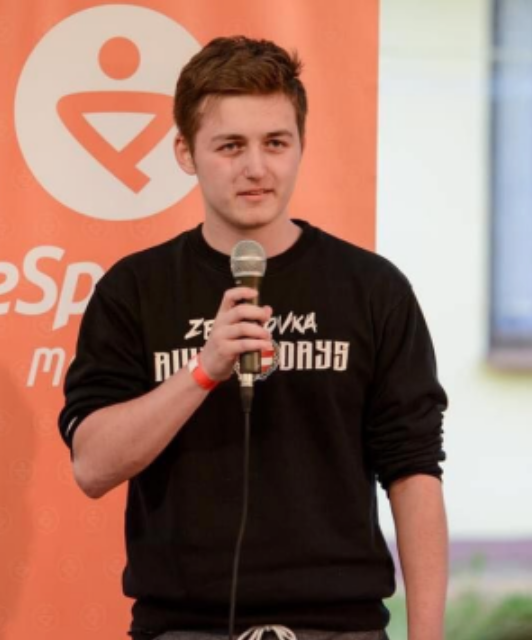 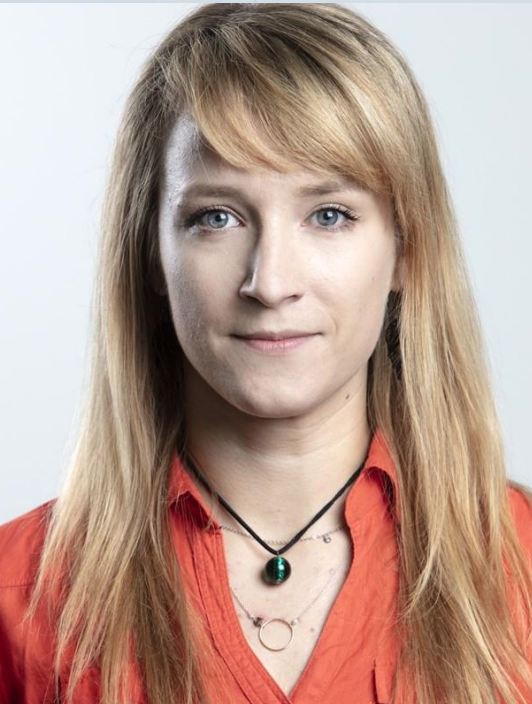 Michal HladkýRealizace zadání
Kateřina HejdrychováKoordinace a plánování
Jak spravujeme sociální sítě?
Koncepty, nápady, zadání
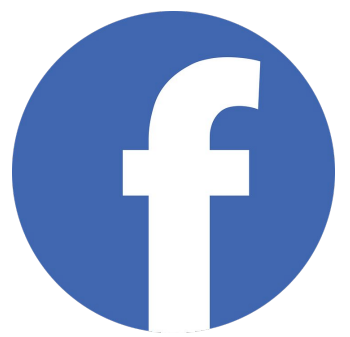 Tvorba (foto, video)
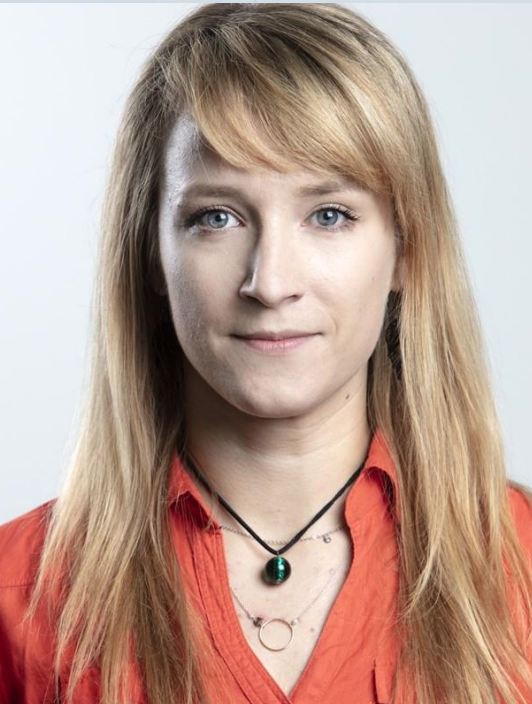 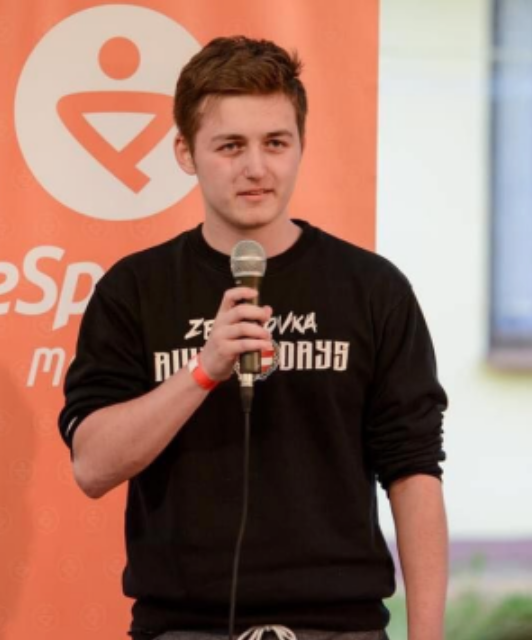 Plánování, koordinace, editace
Správa
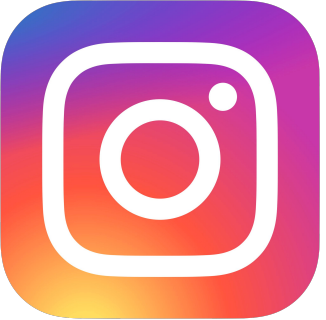 Vyhodnocení, kontrola
Reporty
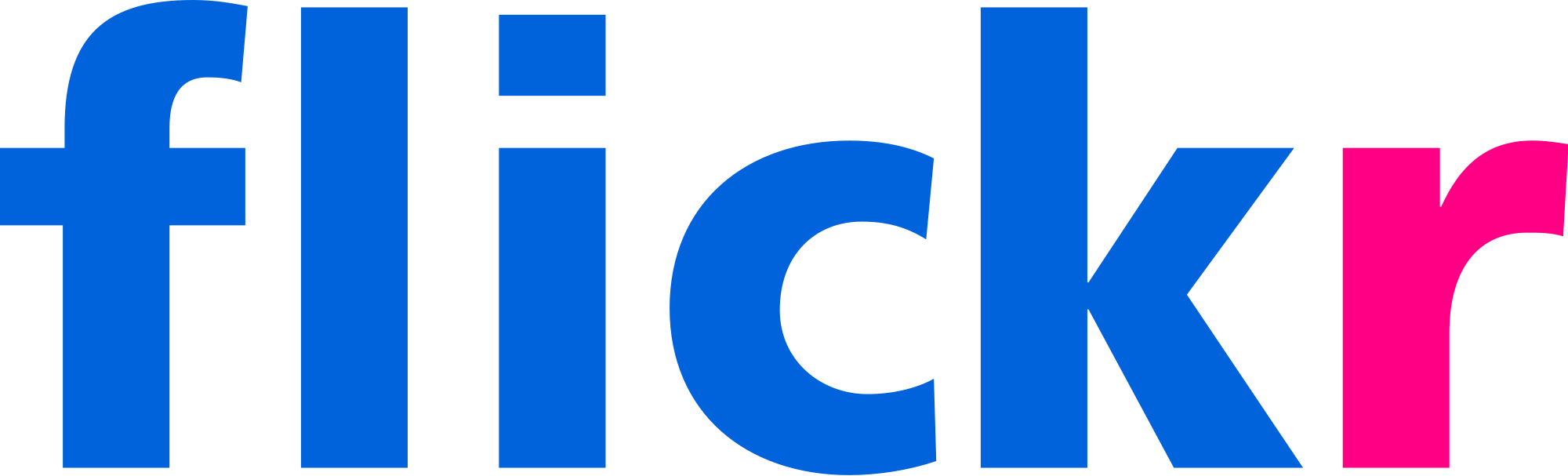 Kateřina Hejdrychová
Michal Hladký
Správa, tvorba, reklamy
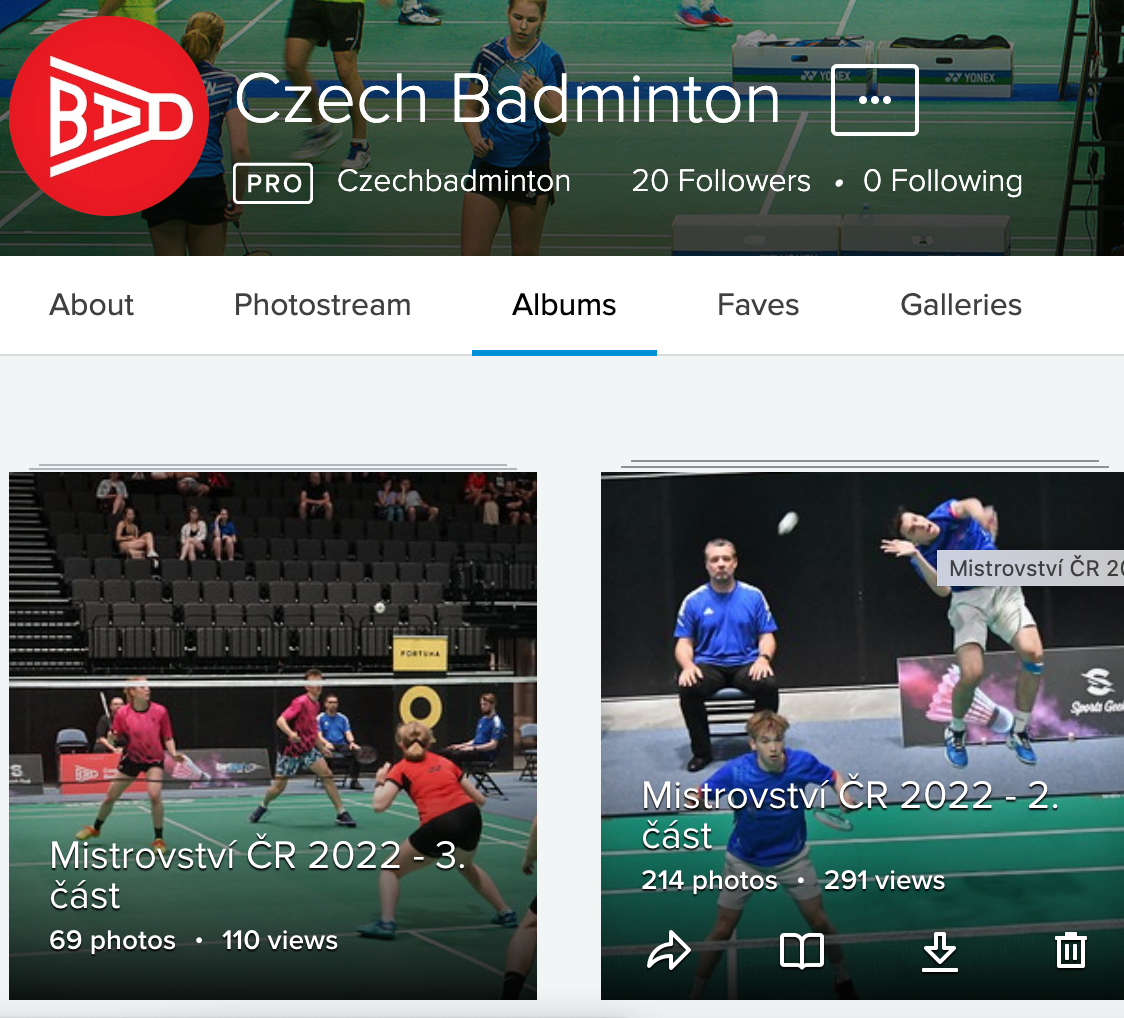 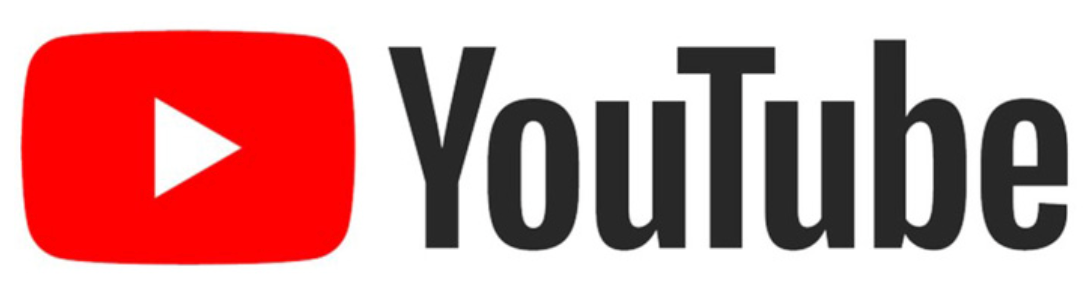 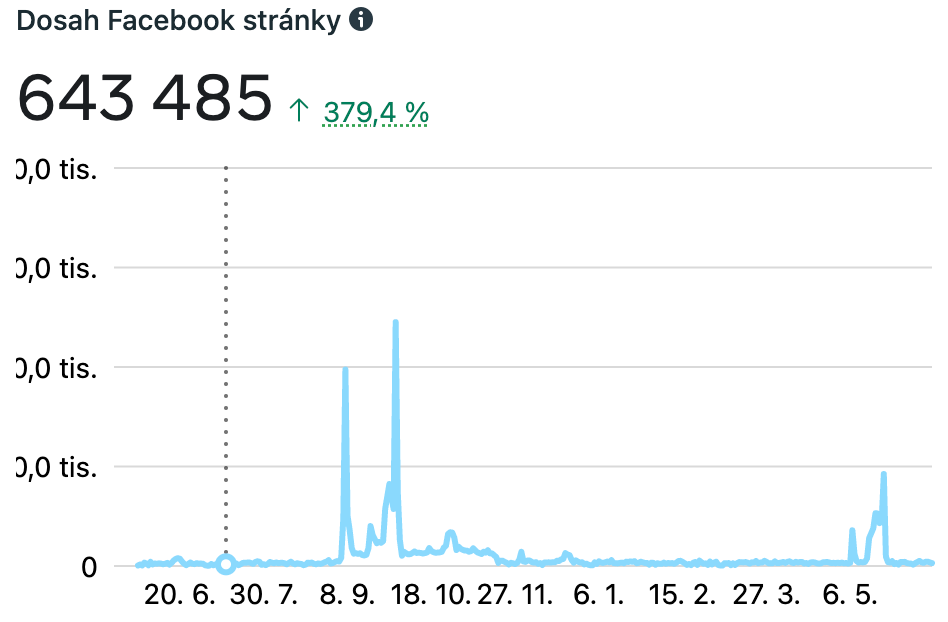 Jak úspěšně spravujeme sociální sítě?
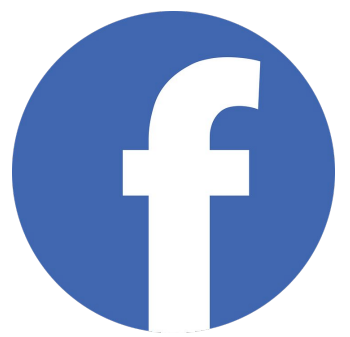 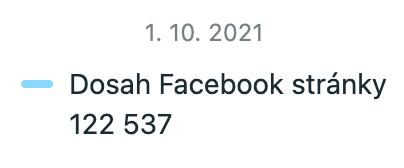 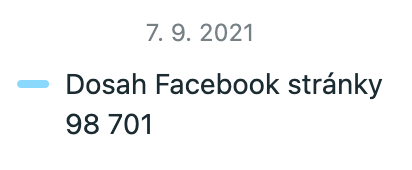 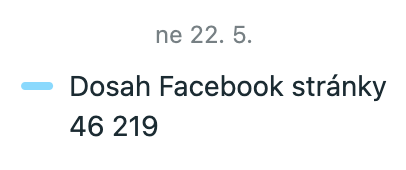 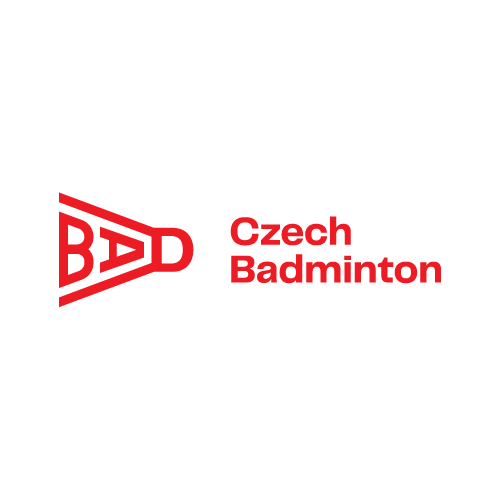 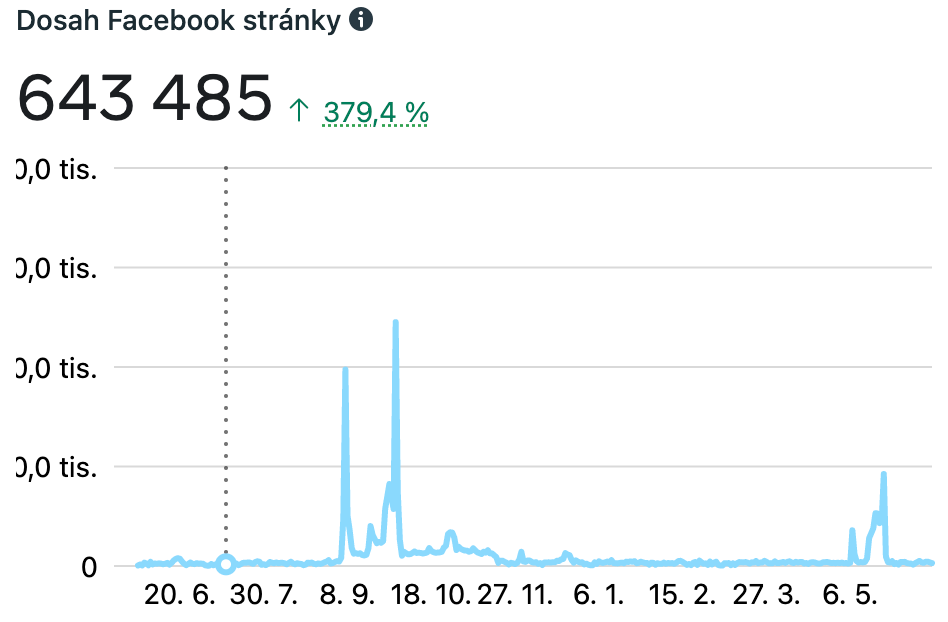 Jak úspěšně spravujeme sociální sítě?
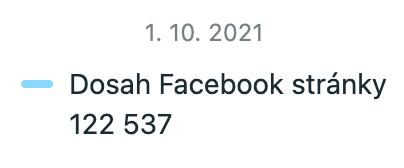 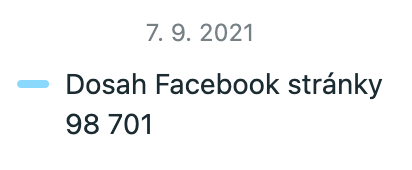 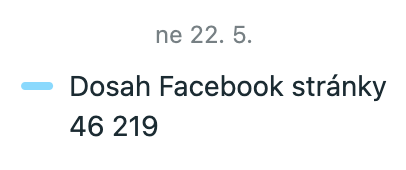 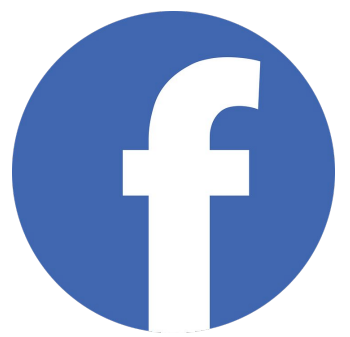 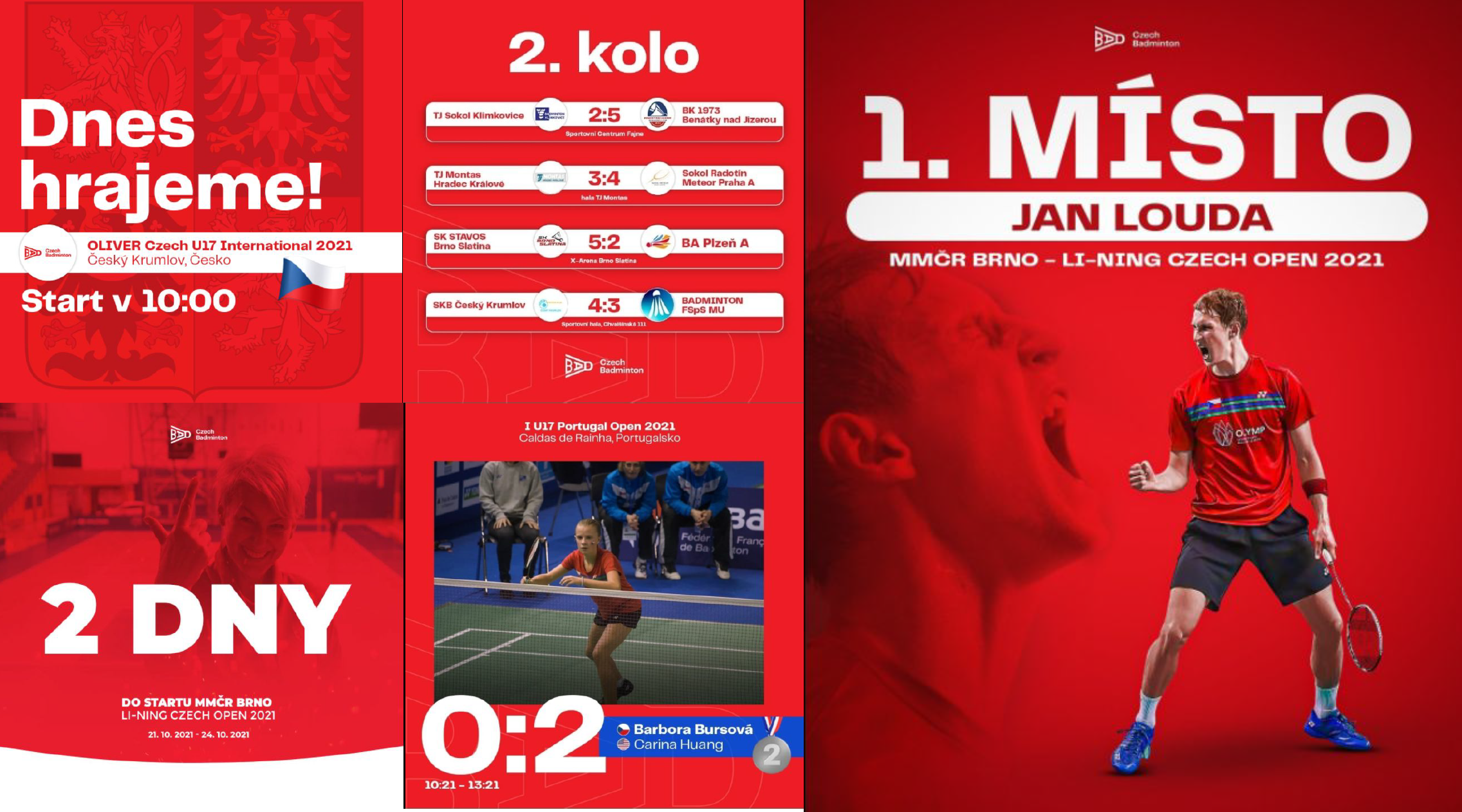 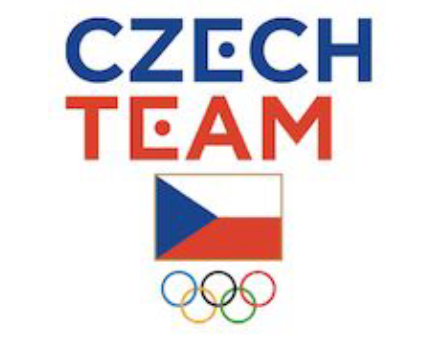 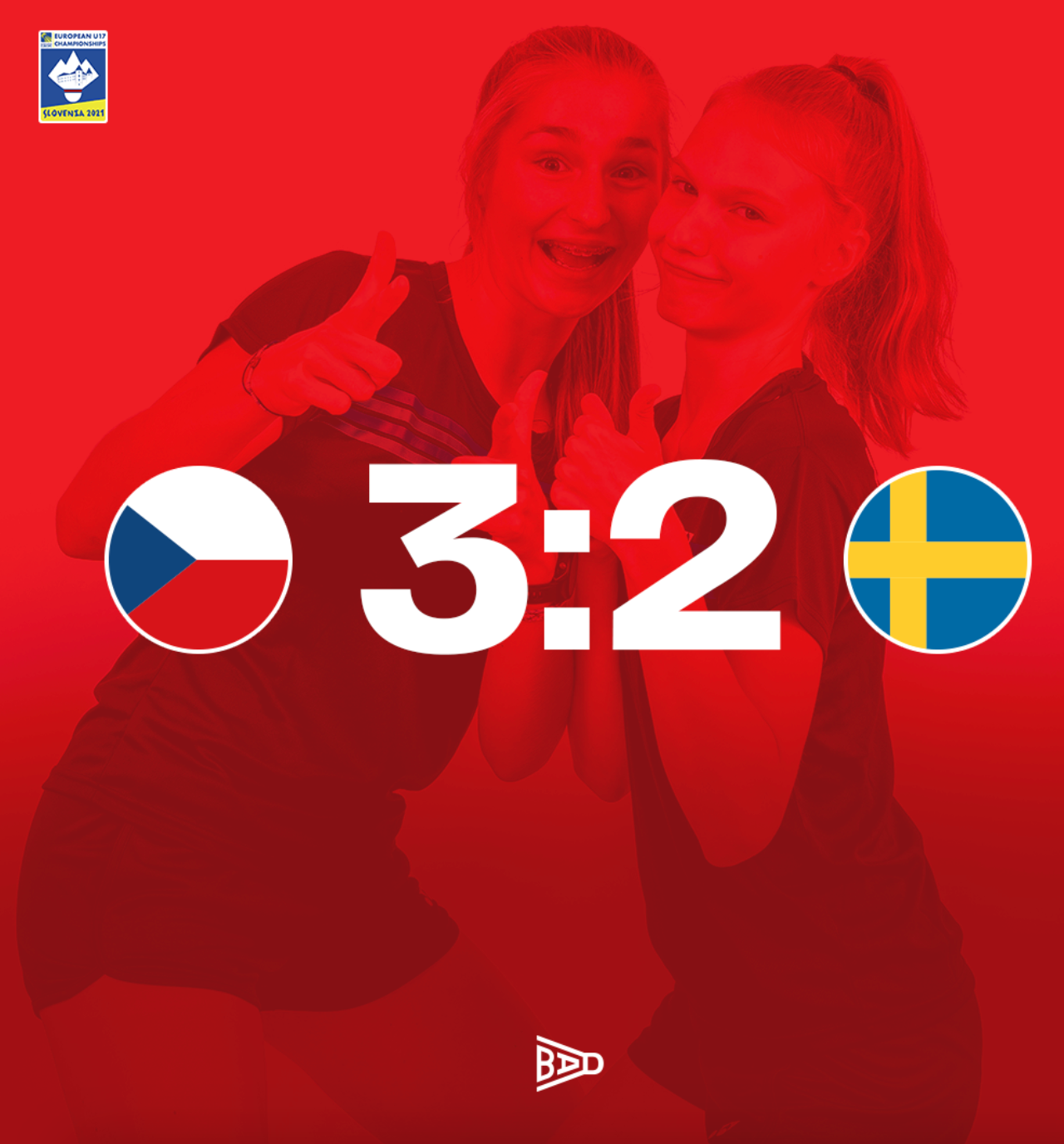 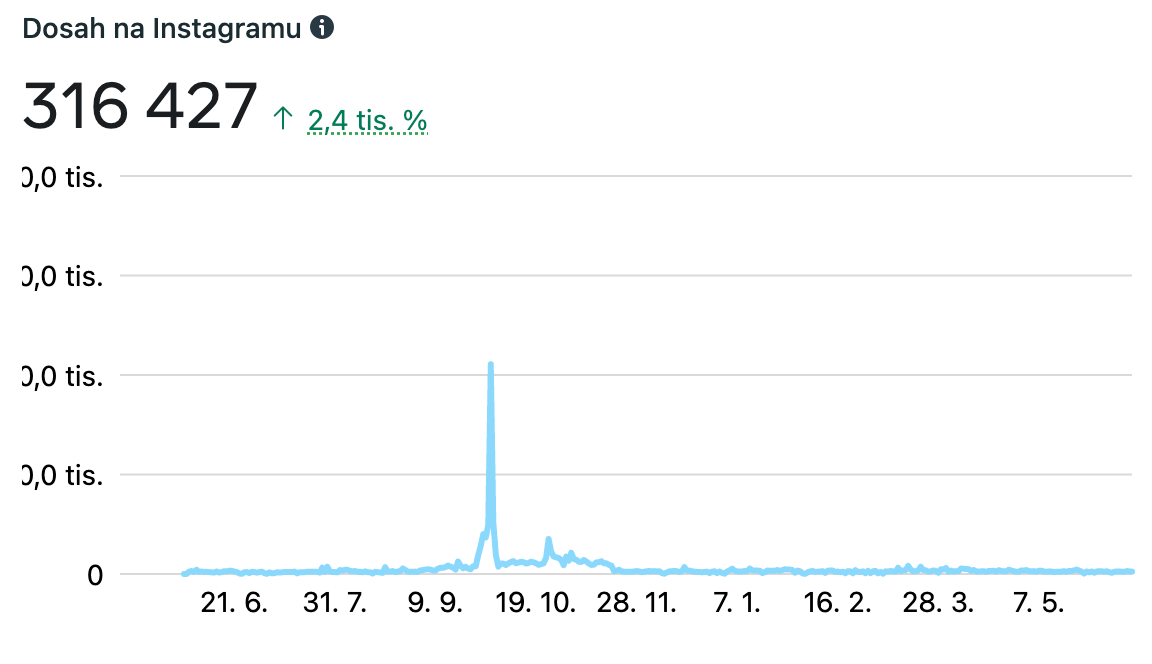 Jak úspěšně spravujeme sociální sítě?
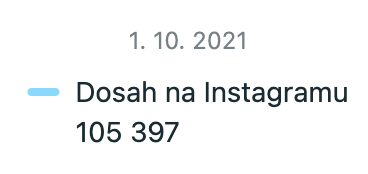 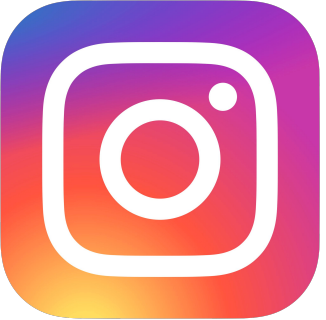 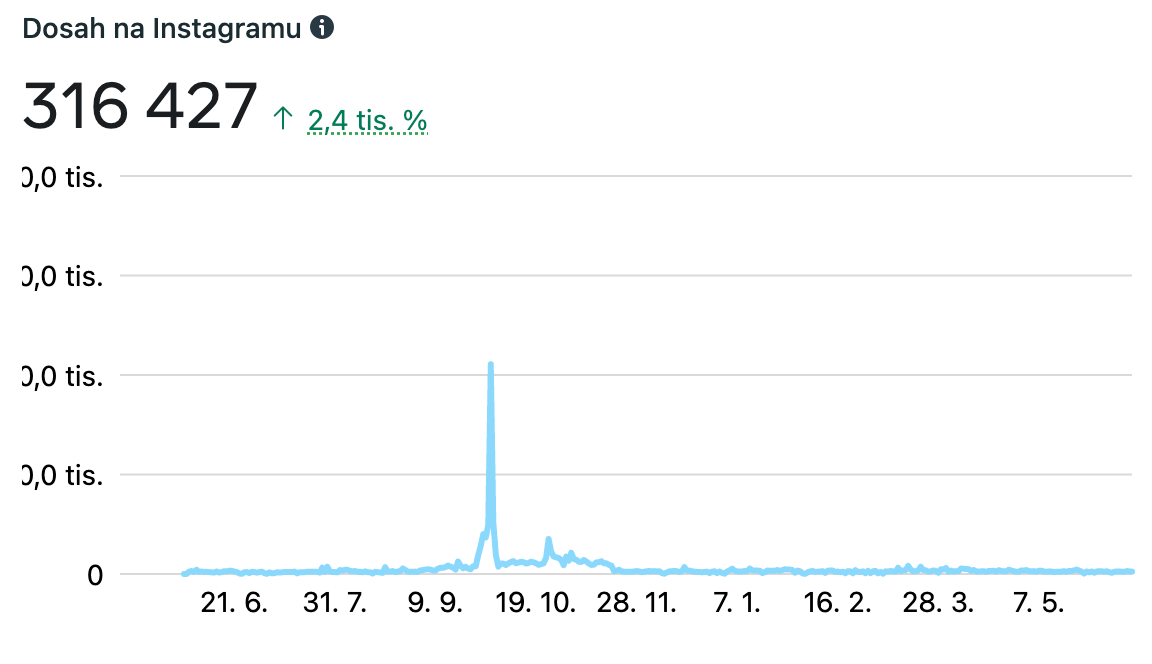 Jak úspěšně spravujeme sociální sítě?
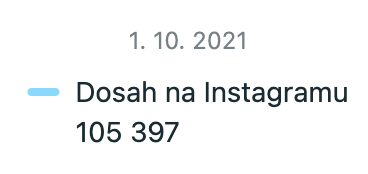 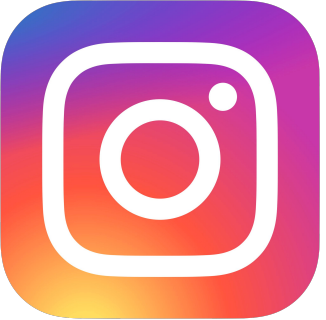 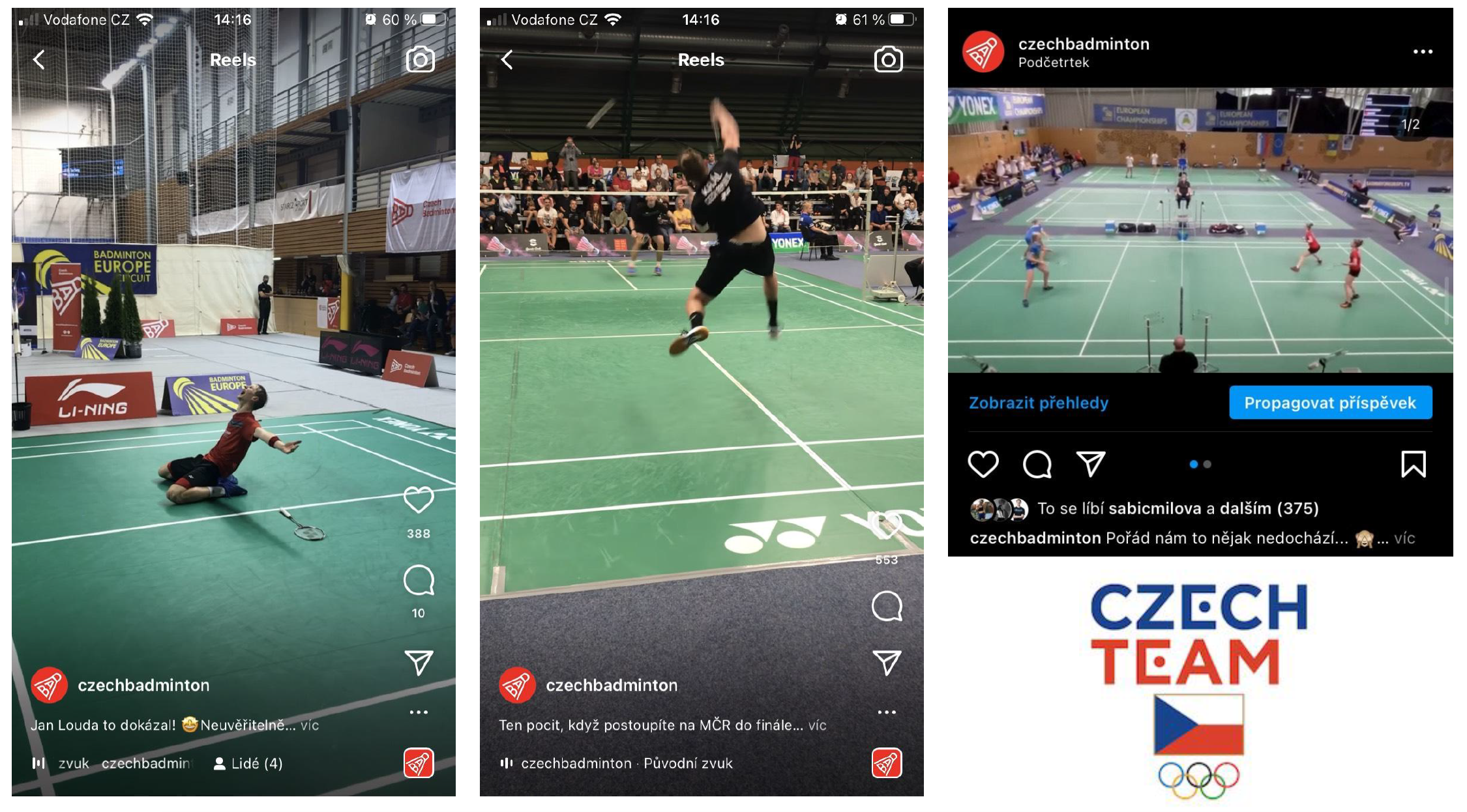 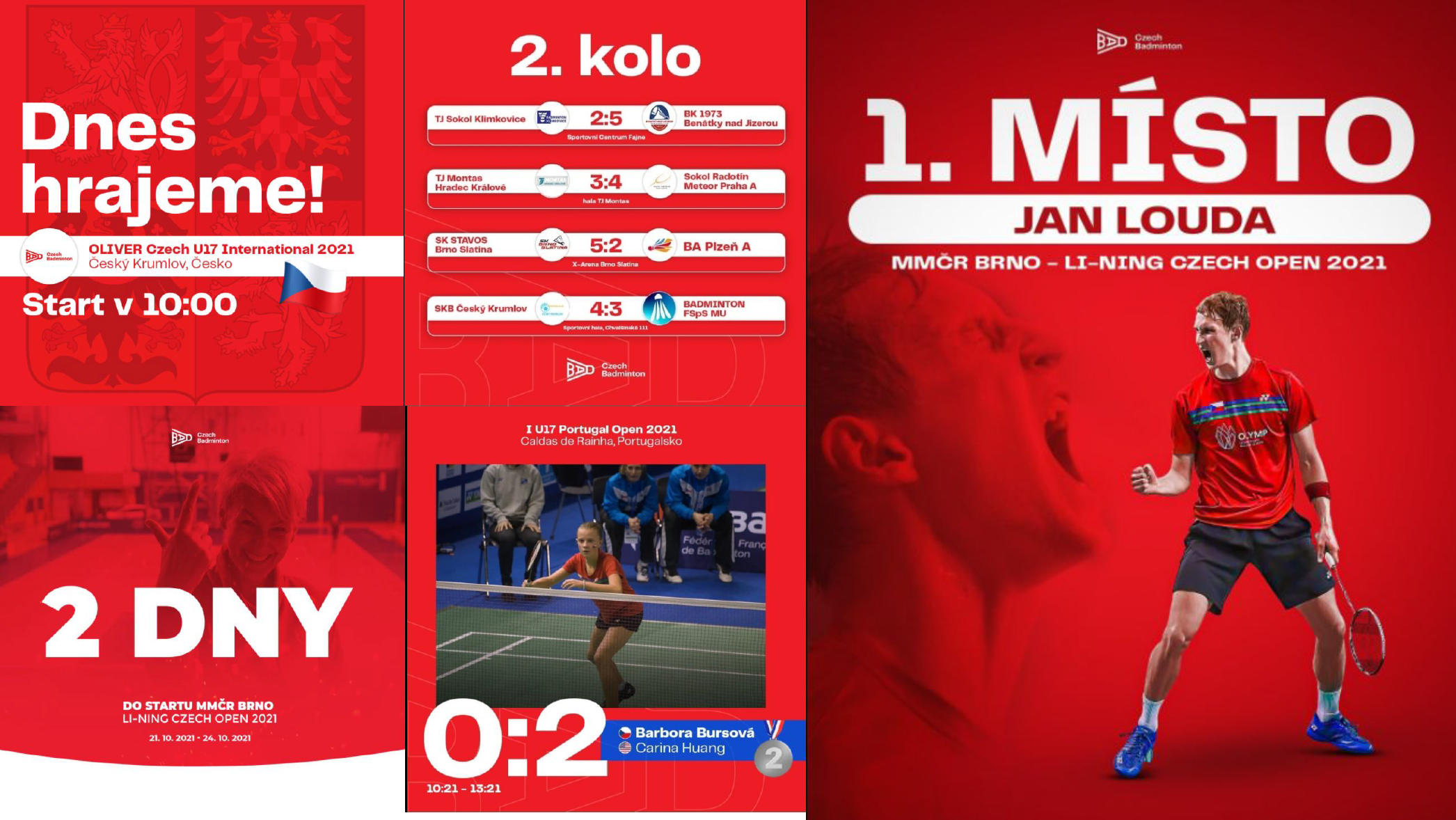 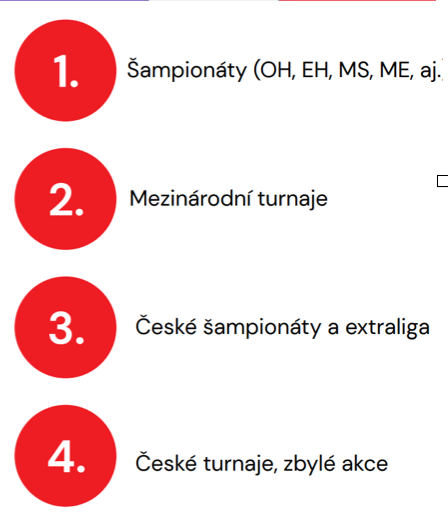 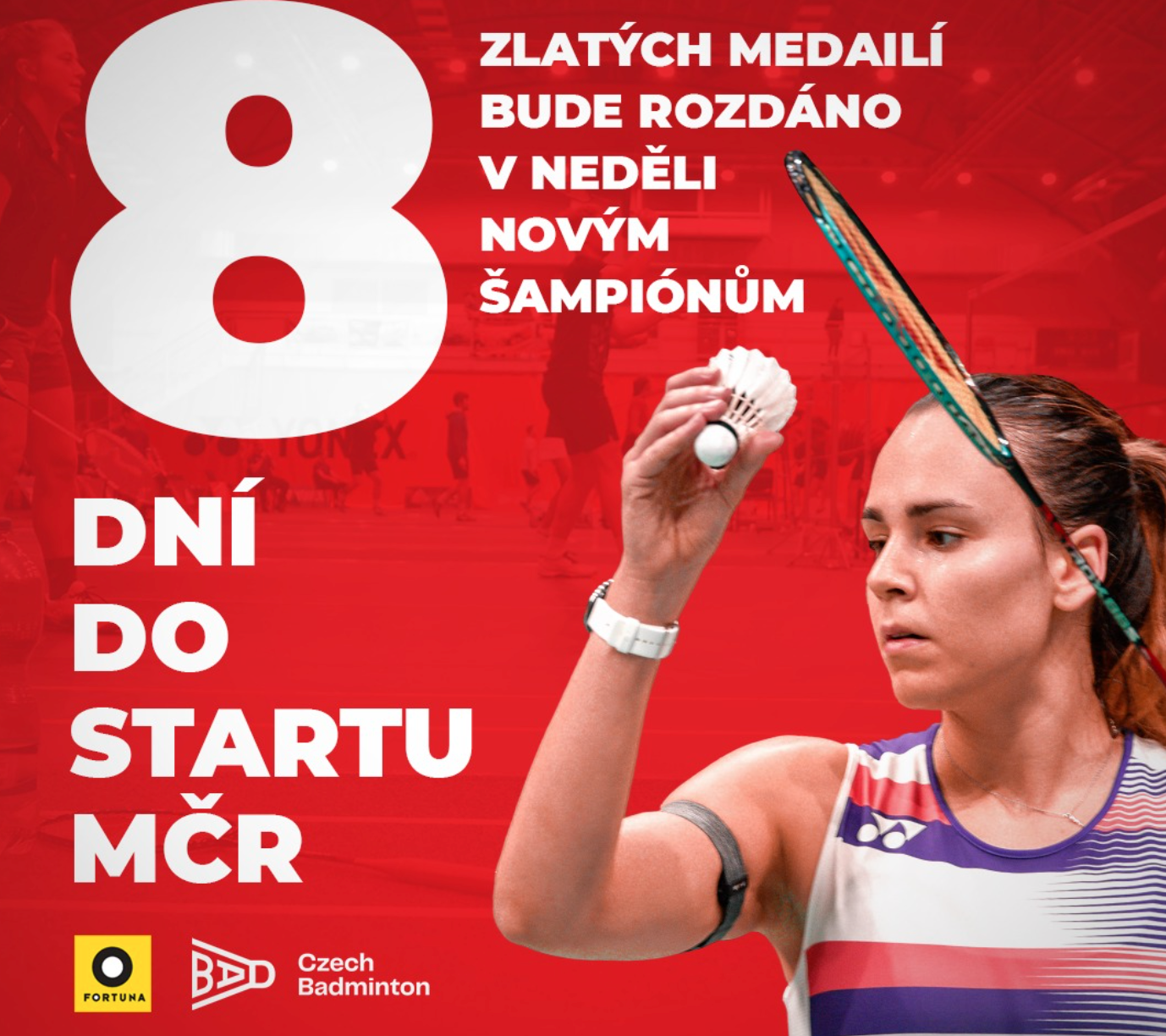 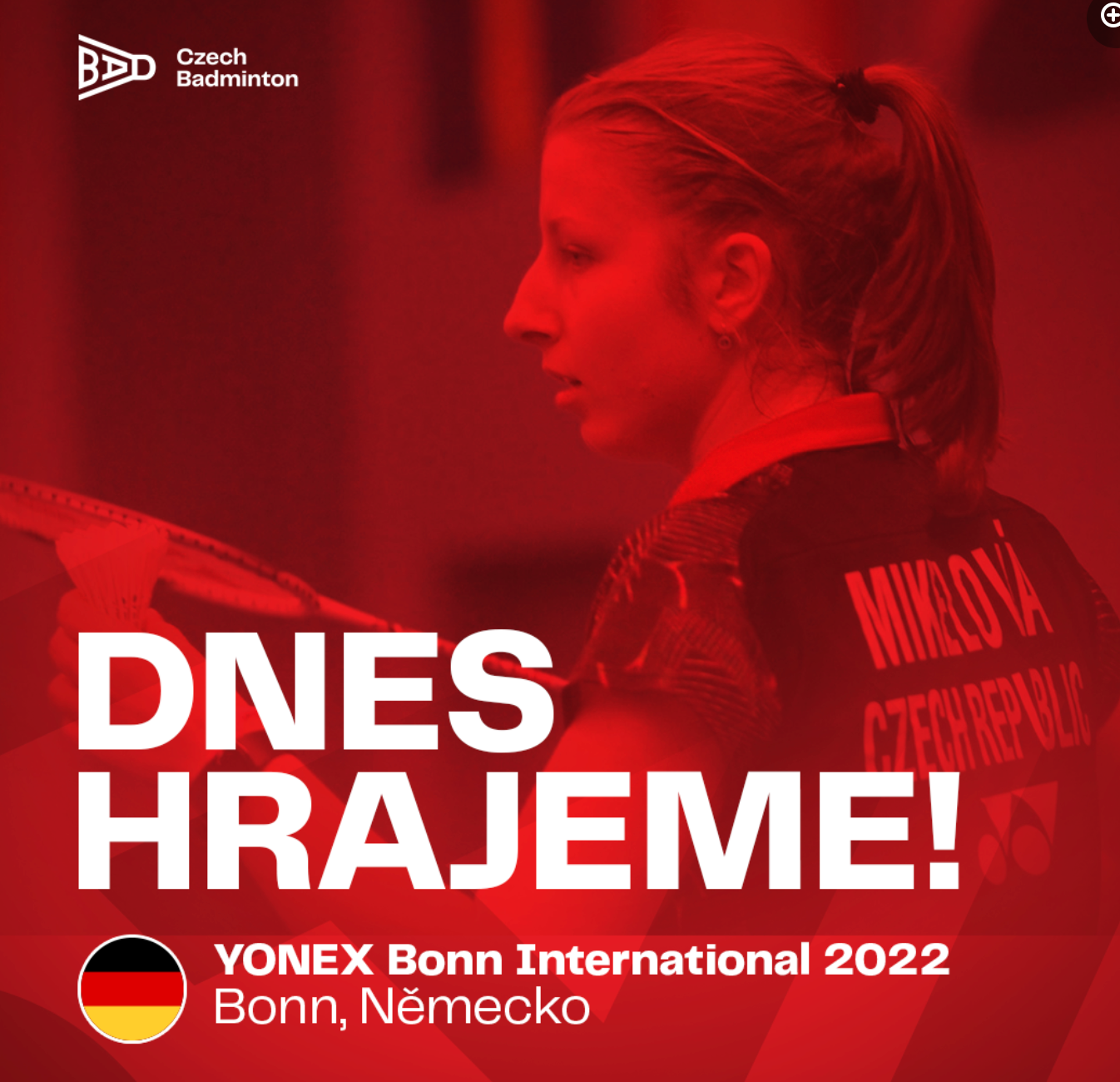 Co připravujeme na sociální sítě?
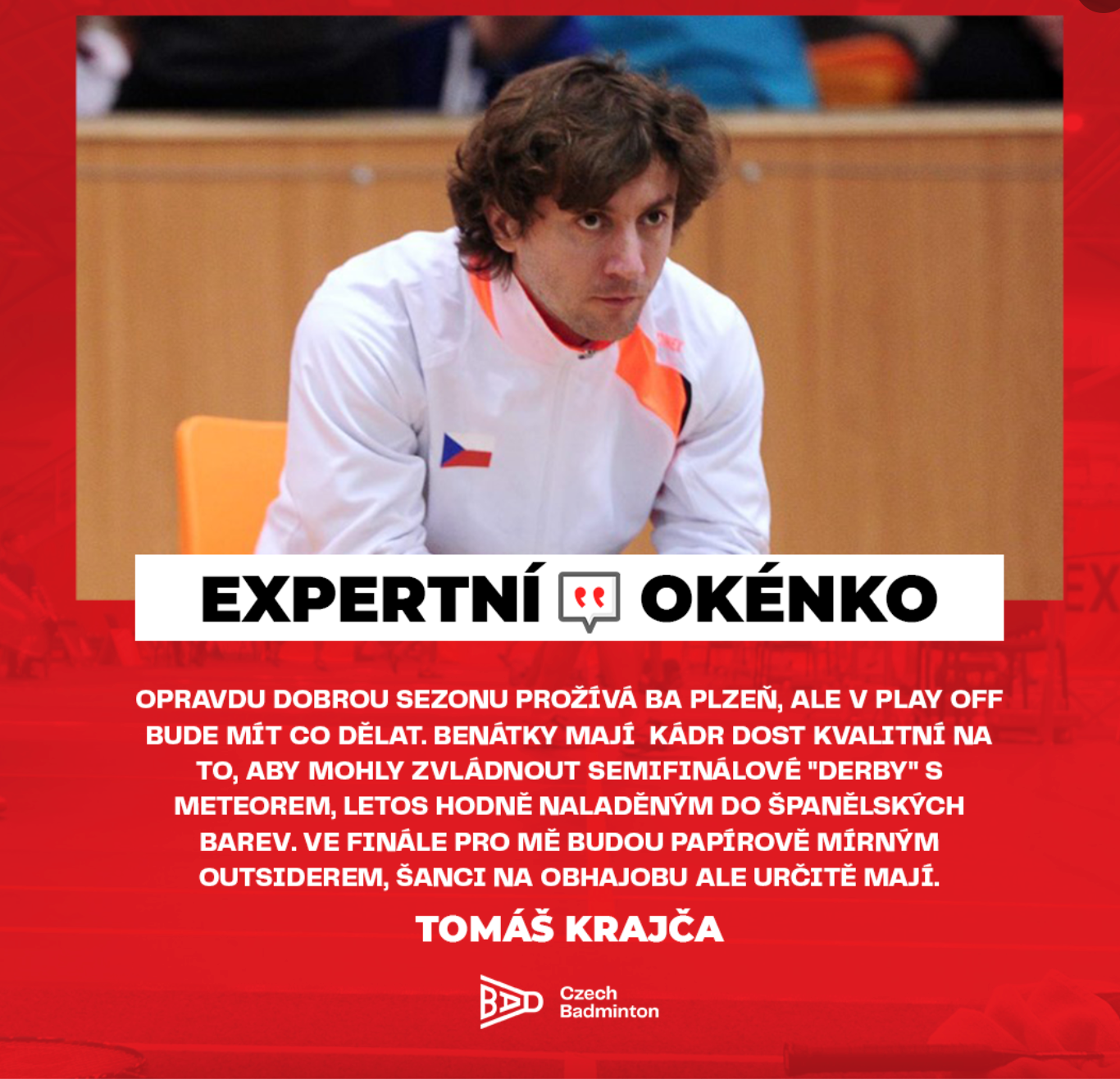 Příklady typů příspěvků na soc. média
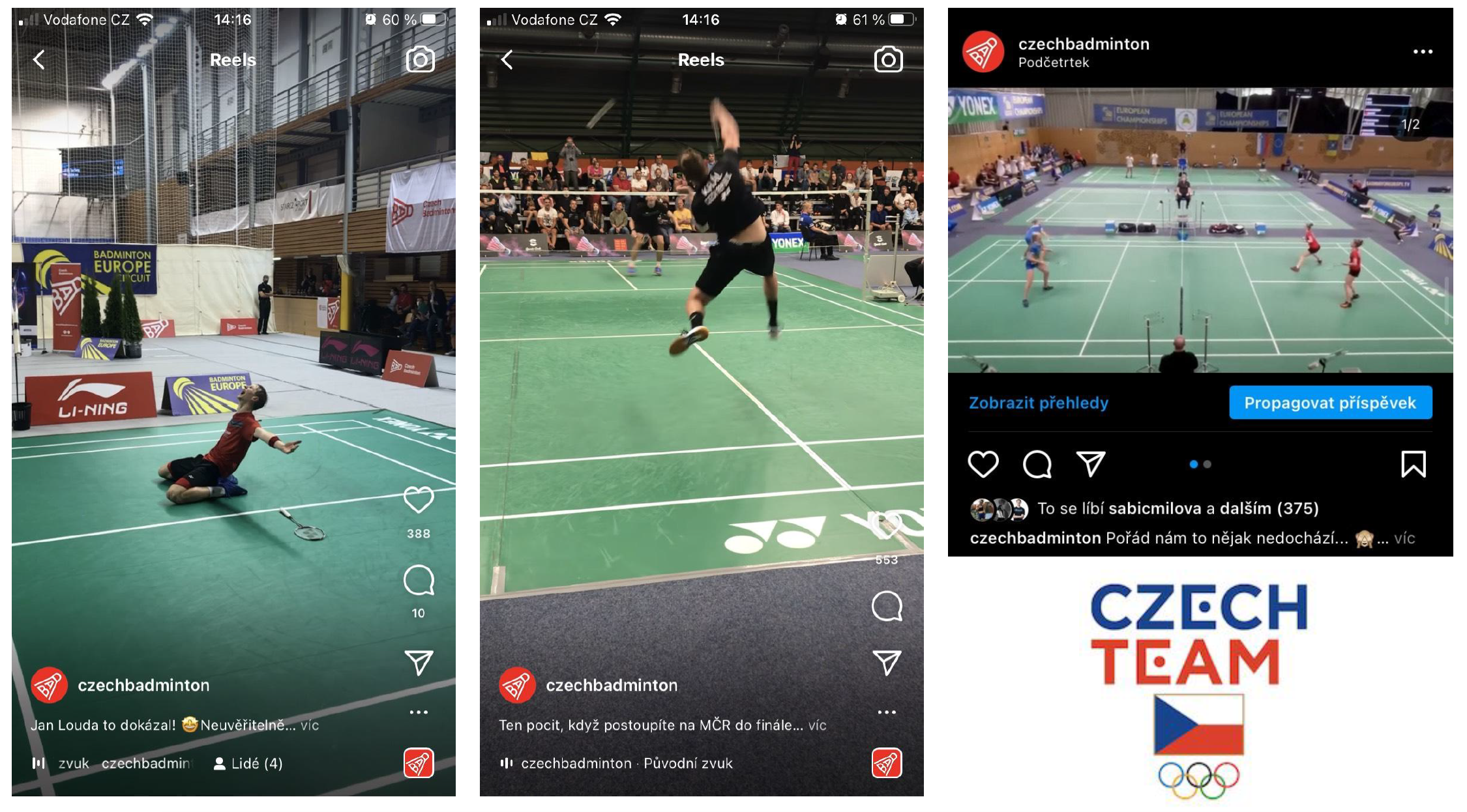 Co připravujeme na sociální sítě?
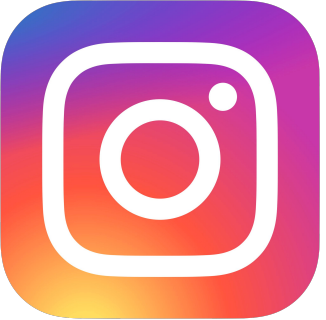 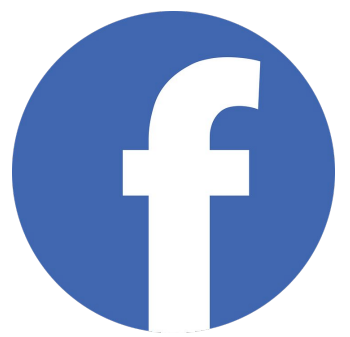 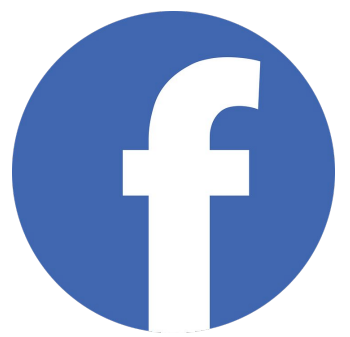 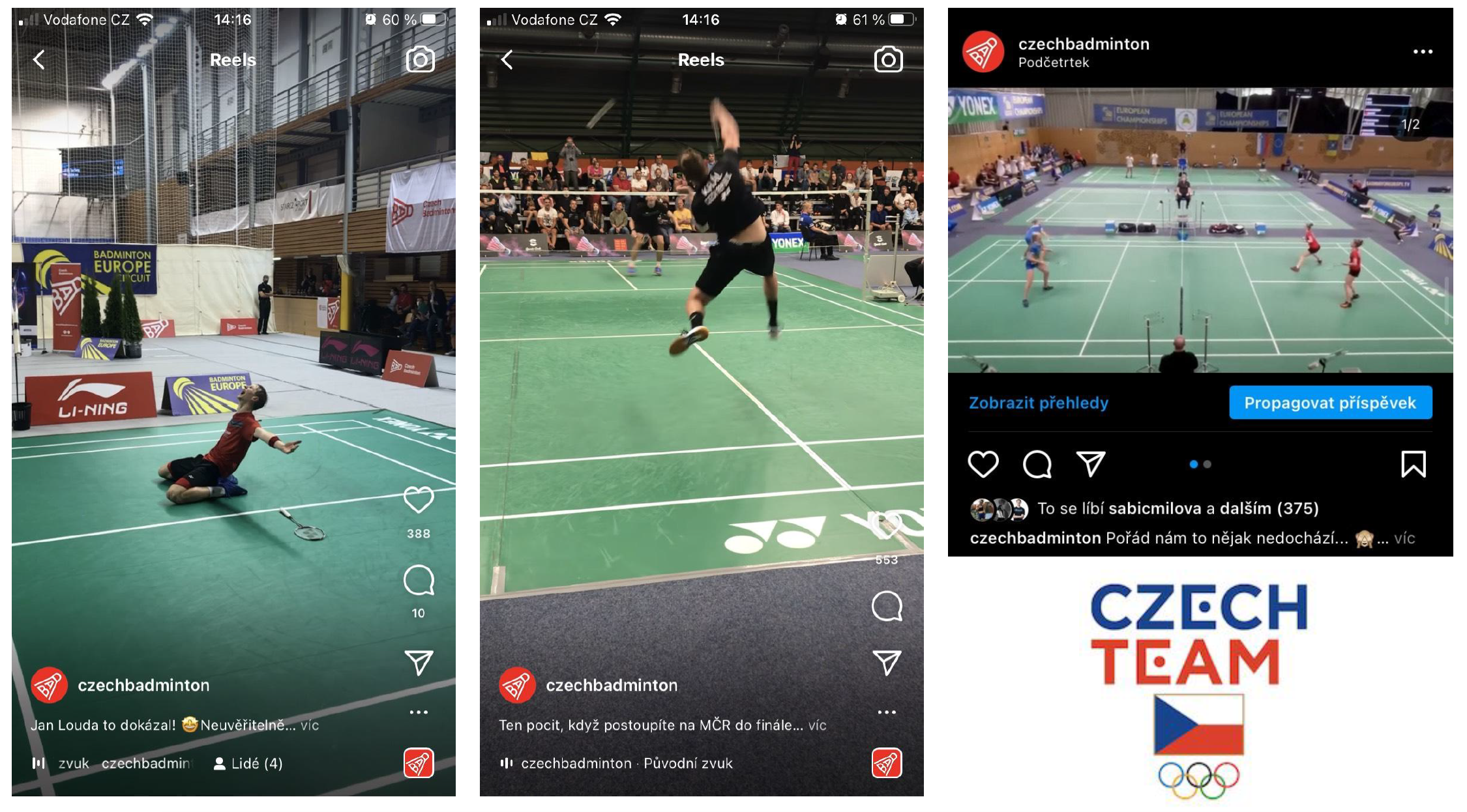 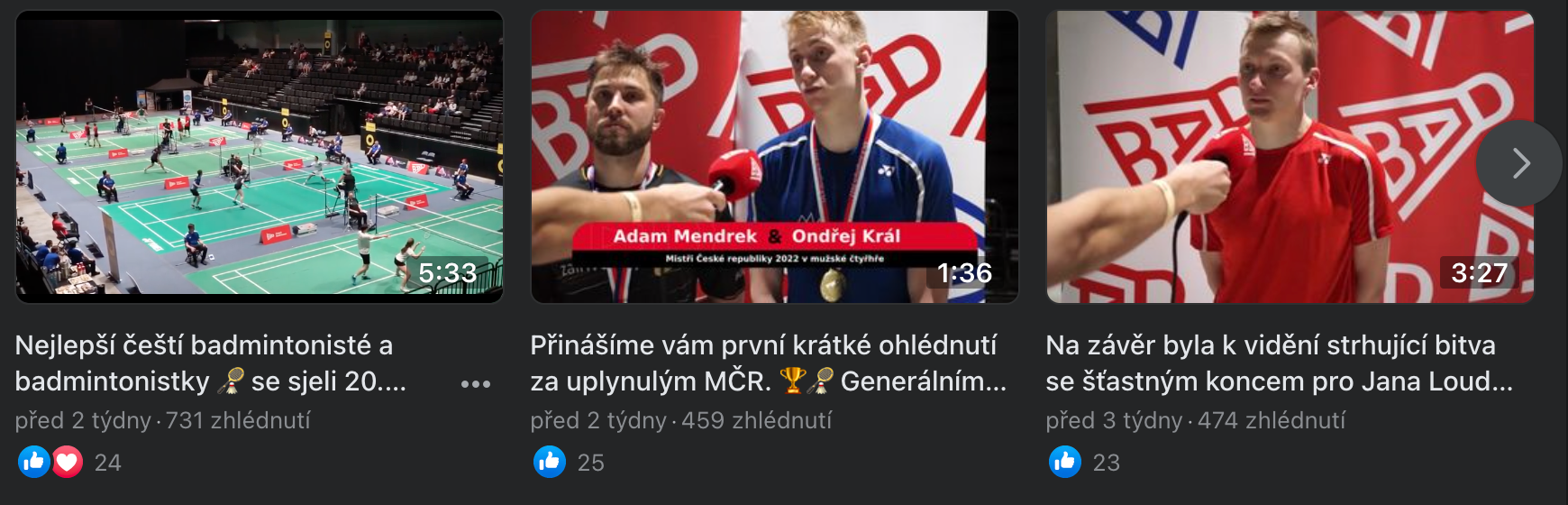 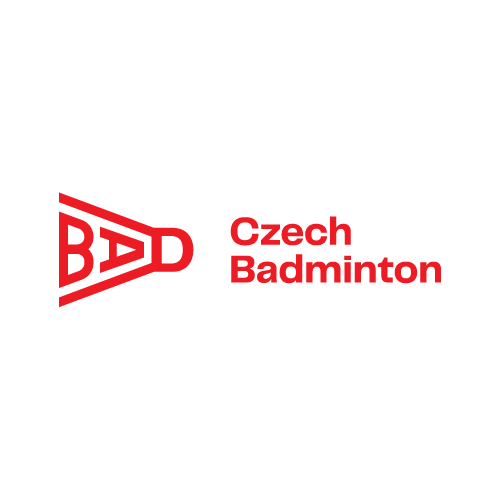 Cíle pro 2. polovinu roku 2022
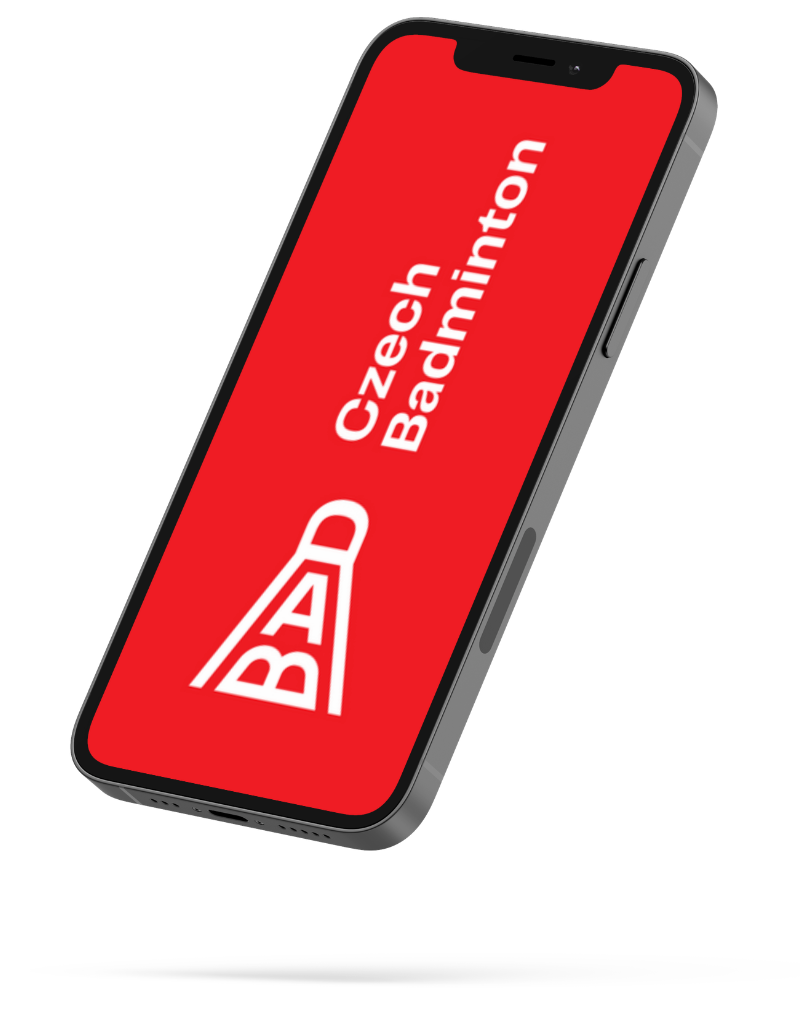 Upgrade typů příspěvků - grafika/video obsah
Oslovení generace Z a mladších -> Tiktok
Zlepšení komunikace s hráči

Nacenění social media prostoru CzechBadminton
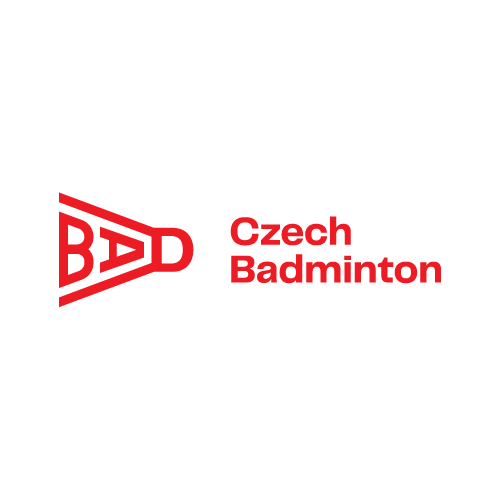 Redakce
Počet návštěv: 632 089
Počet uživatelů: 94 458
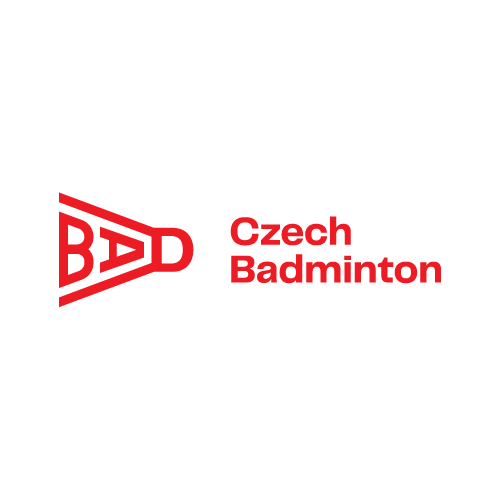 1.6.2021
1.1.2022
14.6.2022
VALNÁ HROMADA 2022
PR
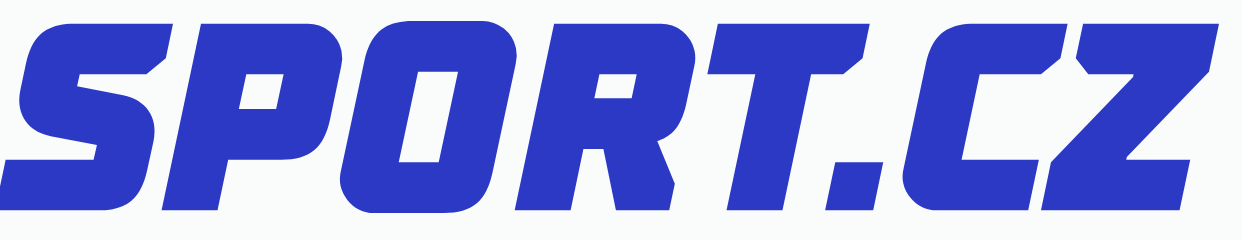 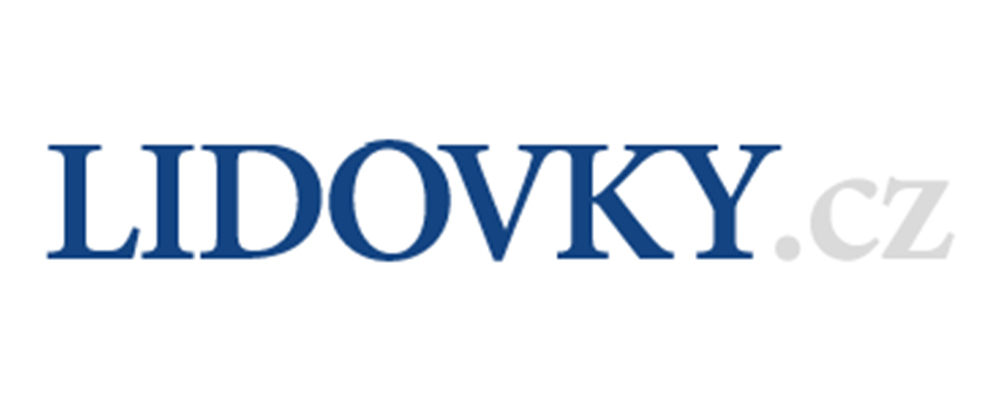 V roce 2022 bylo vypublikováno 97 článků

Národní i regionální média
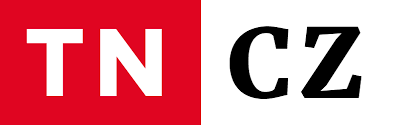 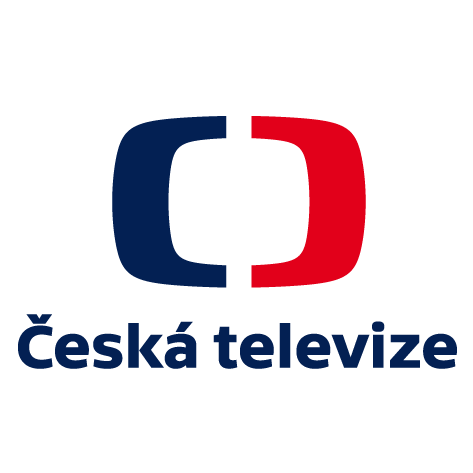 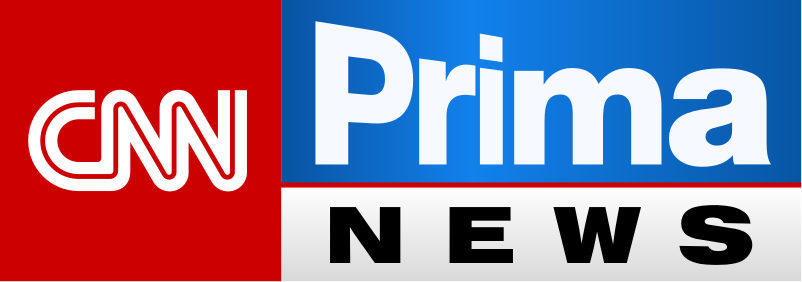 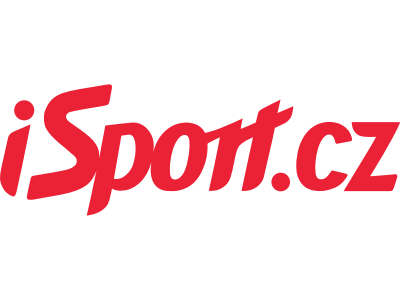 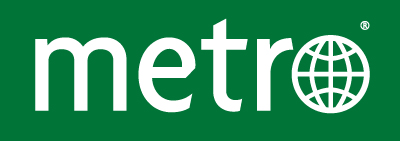 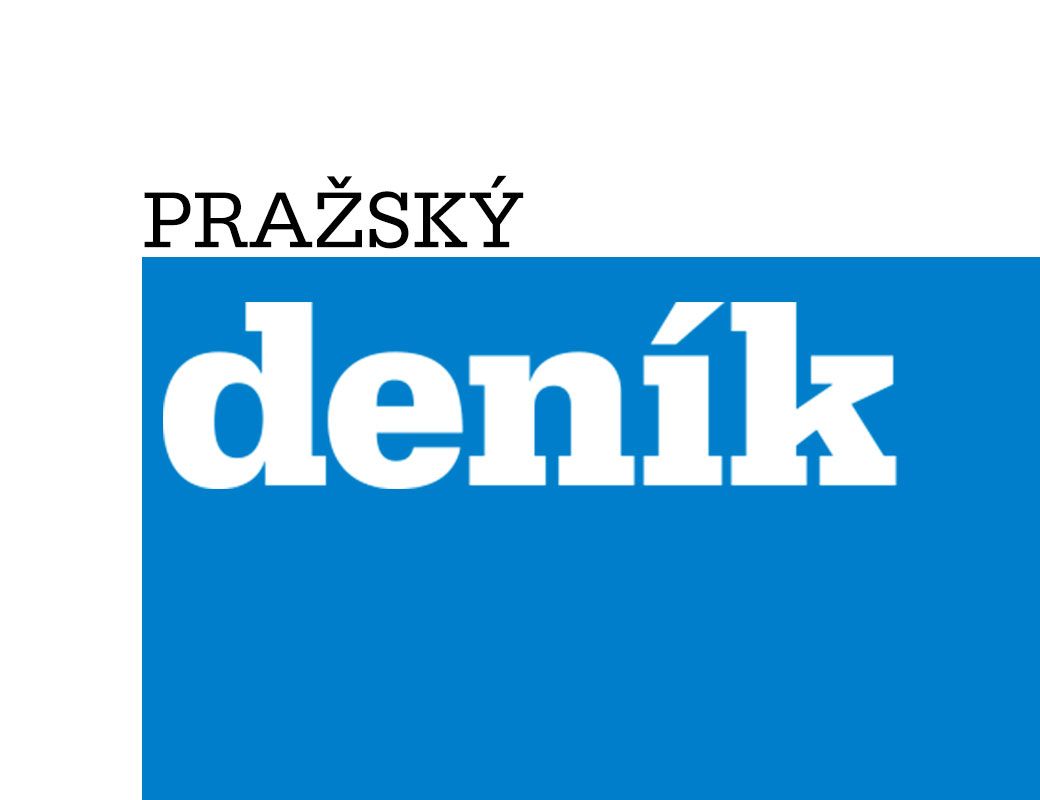 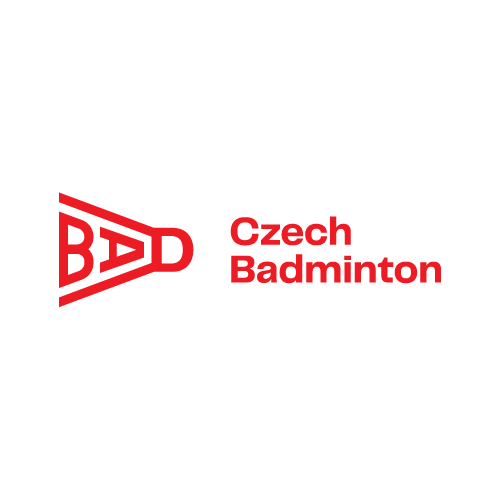 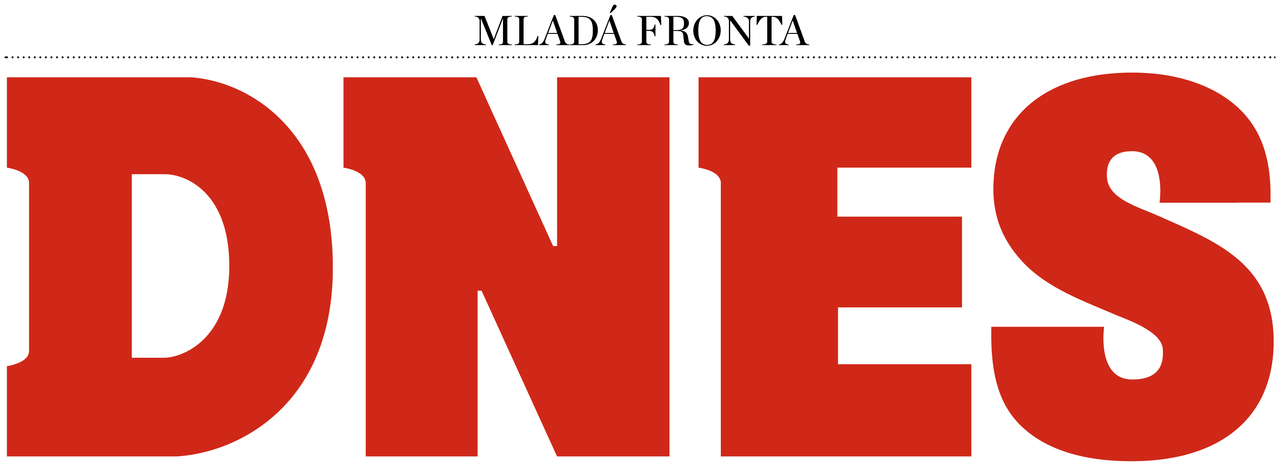 VALNÁ HROMADA 2022
Krátkodobé vize MK
Vytvoření manuálů
Spolupráce s komisí rozvoje
Extraliga na streamu a na ČT sport plus
Marketingová pomoc na MMČR
Oslovení potencionálních partnerů
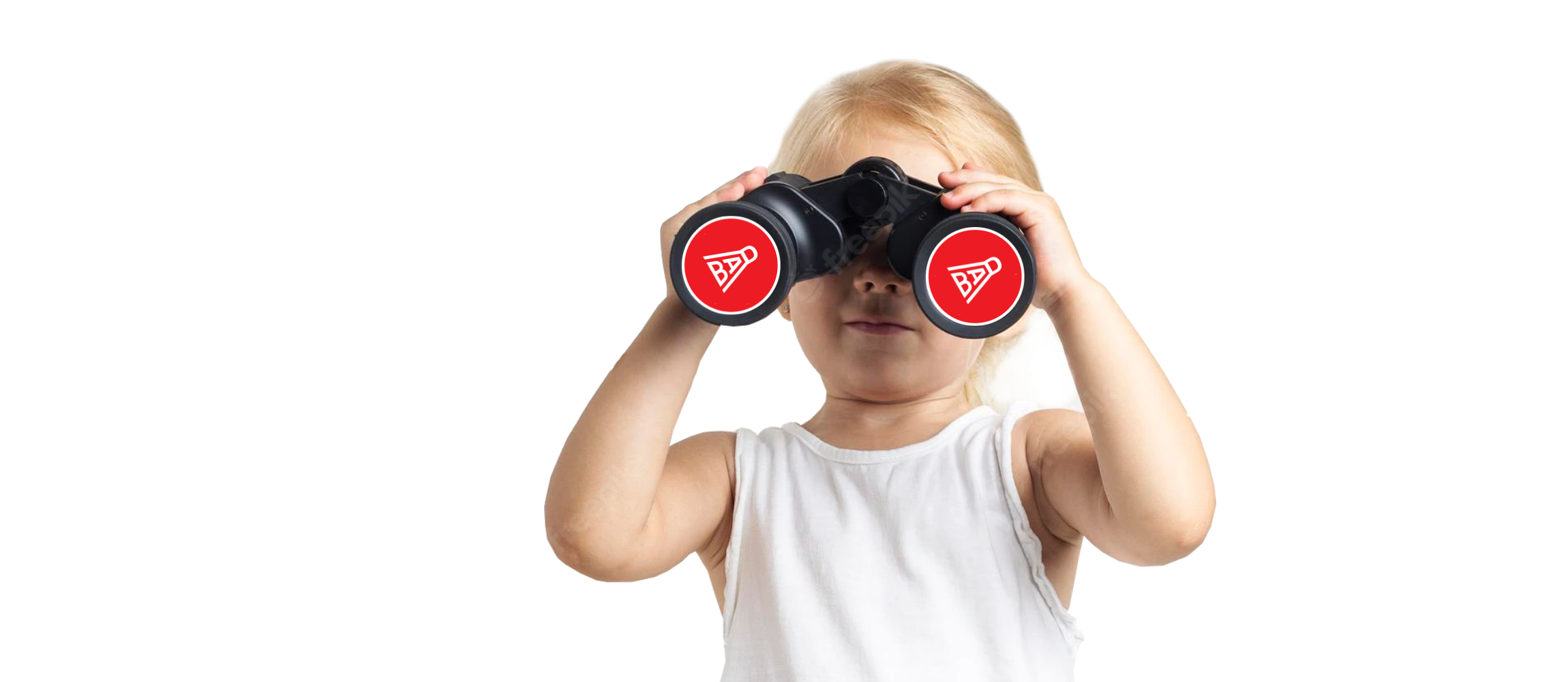 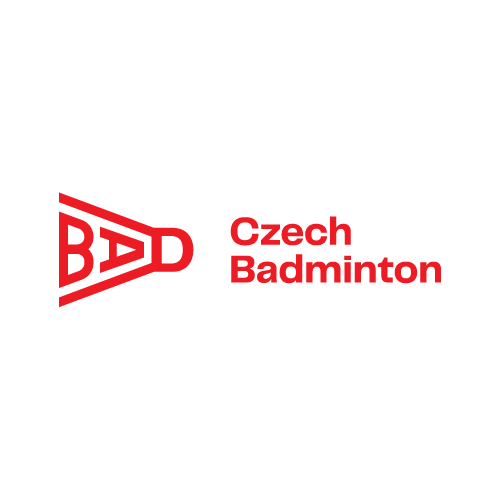 VALNÁ HROMADA 2022
Dlouhodobé vize MK
💰 SPONZOŘI
💪 POSILOVÁNÍ BRANDU
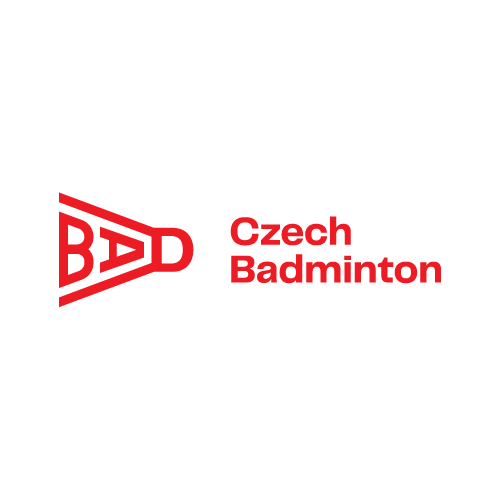 🏸 Projekty
🏆 Výsledky hráčů
📺 Komunikace & PR
VALNÁ HROMADA 2022
DĚKUJI ZA POZORNOST
Vojtěch Šelongselong@czechbadminton.czmarketing@czechbadminton.cz
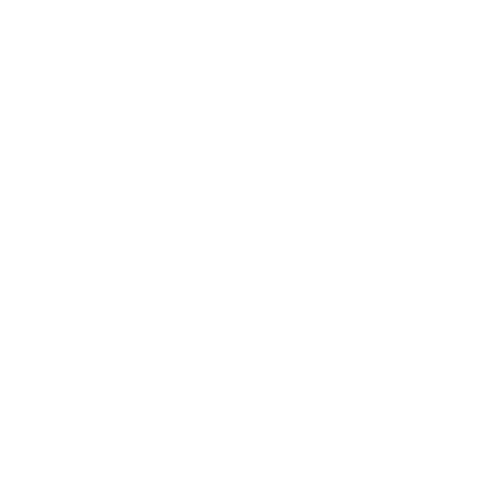